Week beginning 
2nd November 2020
Primary 7
Miss Caldwell
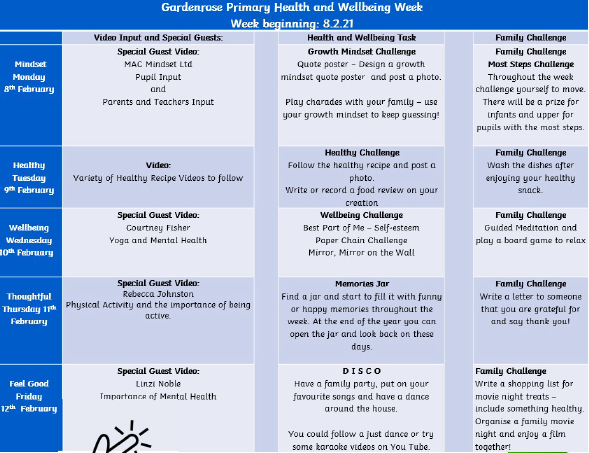 Weekly Timetable
2
Weekly Timetable
3
Weekly Timetable
4
Weekly Maths
5
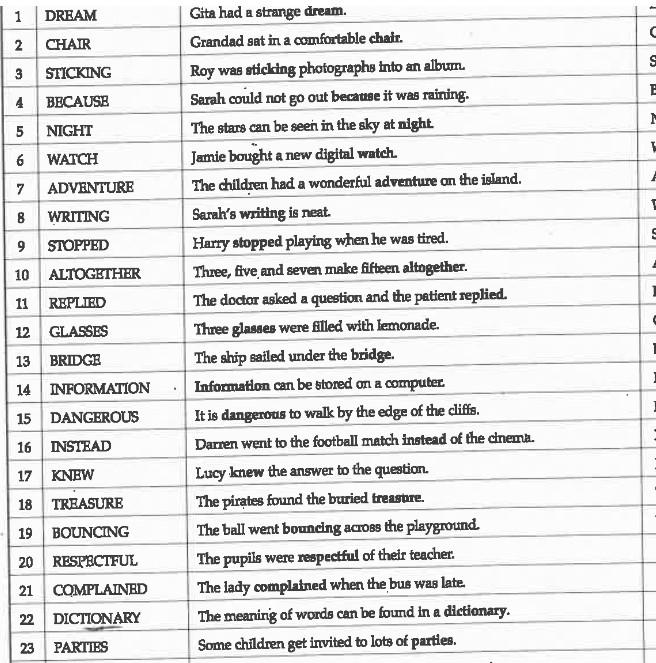 GL spelling words
6
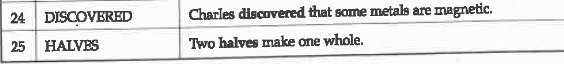 GL spelling words
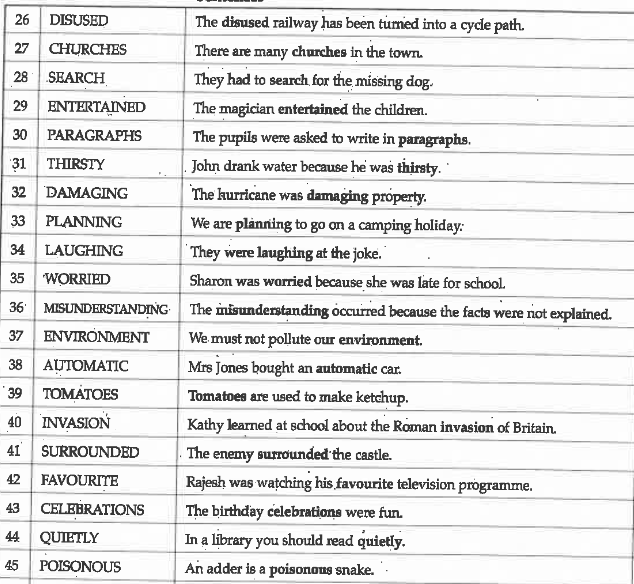 7
GL spelling words
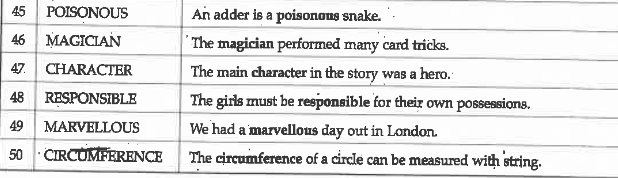 8